Title IX of the Education Amendments of 1972 to the Higher Education Act of 1965
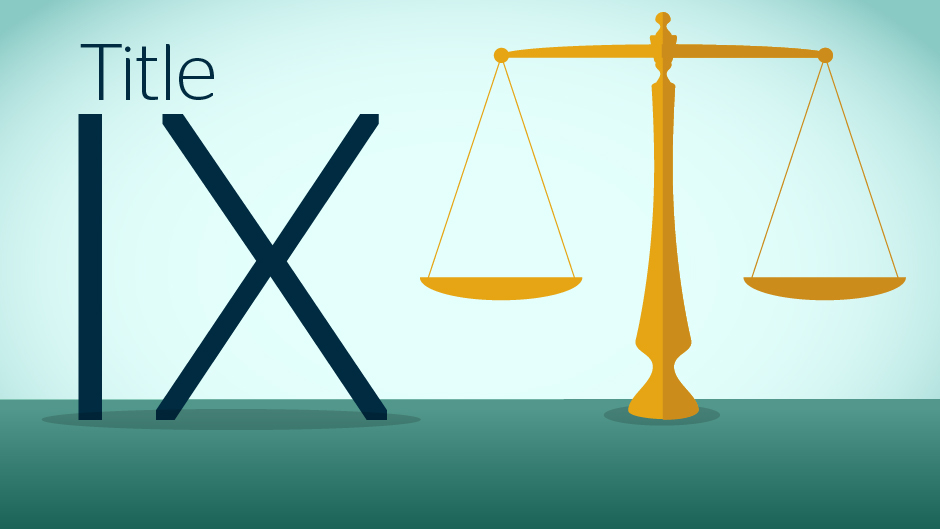 “No person in the United States shall, on the basis of sex, be excluded from participation in, be denied the benefits of, or be subjected to discrimination under any educational program or activity receiving federal financial assistance.”
AGMU Title IX Coordinator
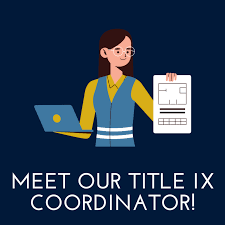 Luz Nereida Velázquez-Viñas
lnvelazquez@agmu.edu
407-563-6501 ext. 1865
Title IX Deputy Coordinator
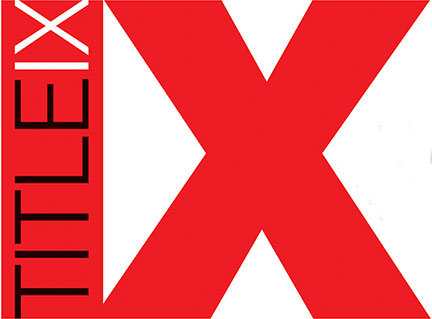 Title IX Deputy Coordinator
Reporting Incidents of Title IX Sexual Misconduct
WHEN DOES TITLE IX APPLY?
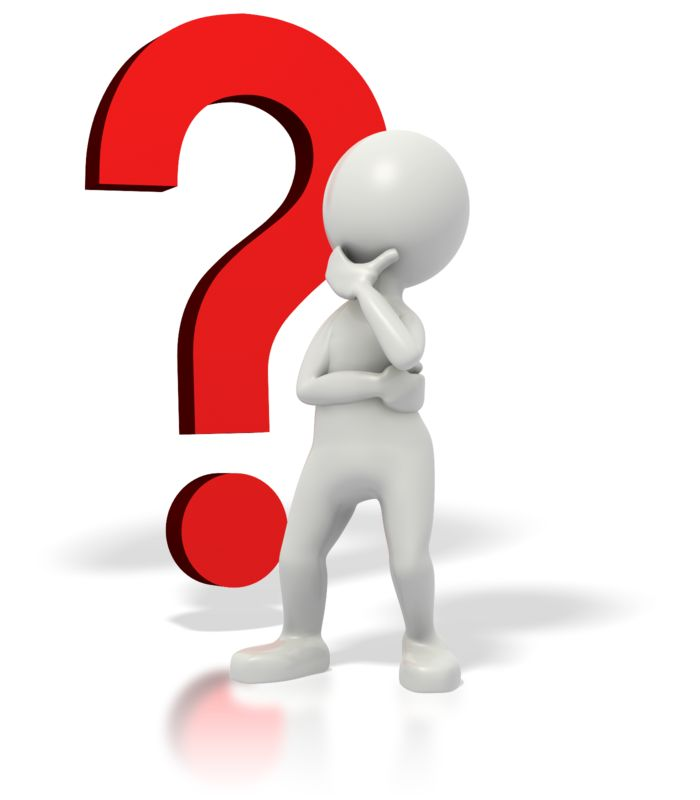 IF TIX JURISDICTION IS NOT PRESENT
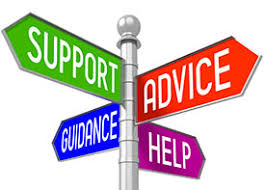